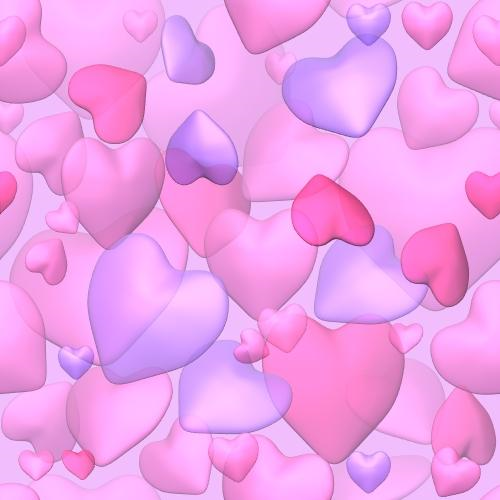 Моя любимая кошка.
Презентацию подготовила
Тимербикова Иделия 3Г кл.
Январь 2014г.
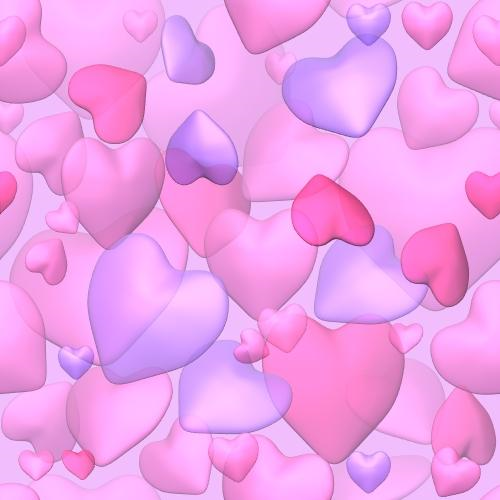 Лапочка отдыхает
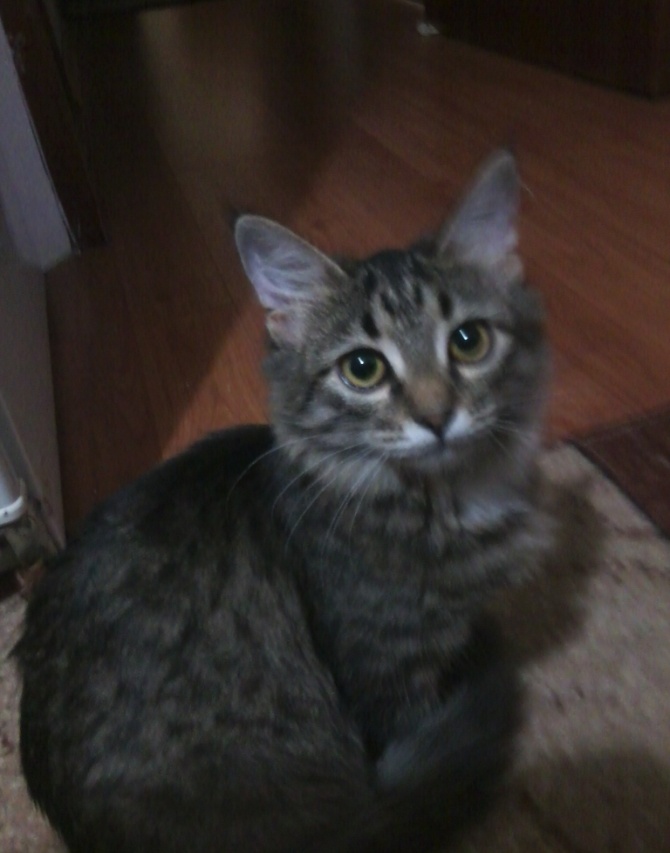 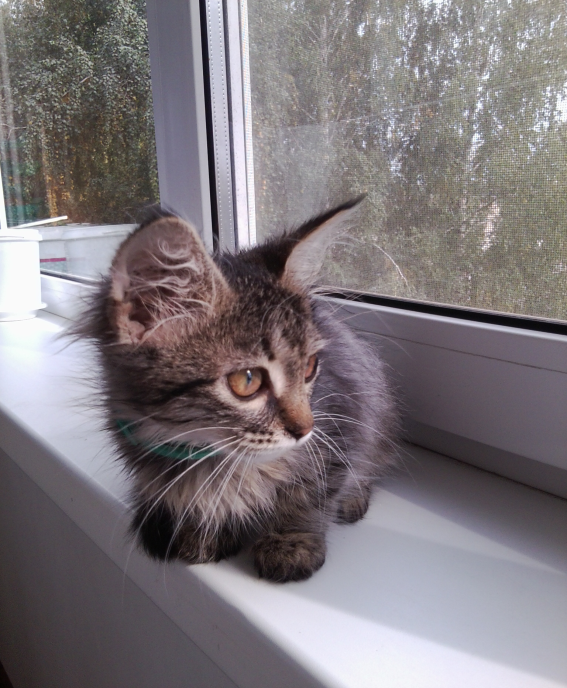 У меня живет кошка по имени Лапочка. Я её очень люблю, она очень забавная и шаловливая.
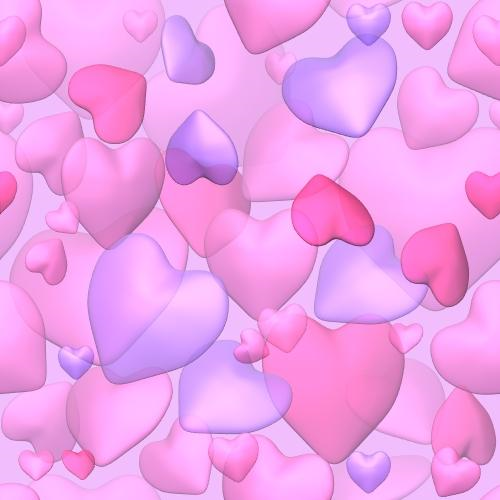 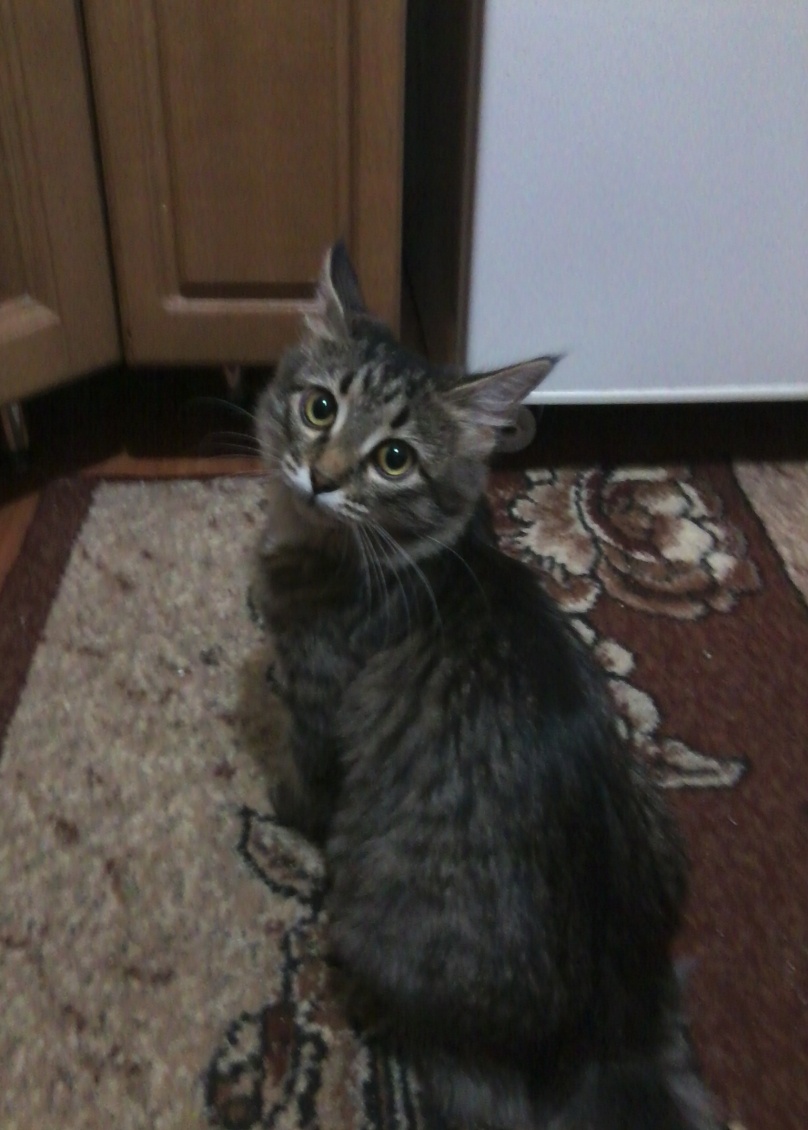 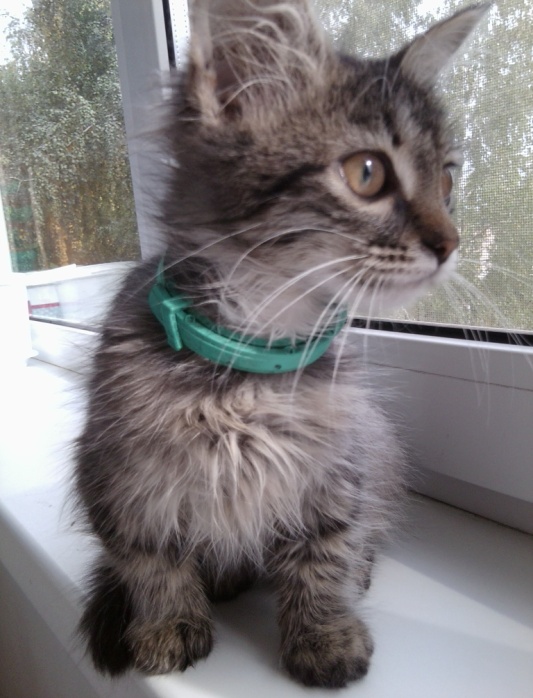 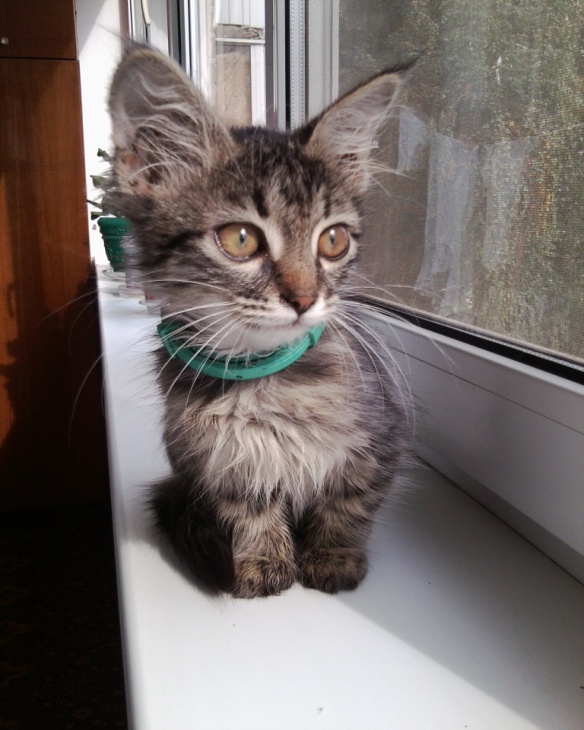 Она очень смешная.
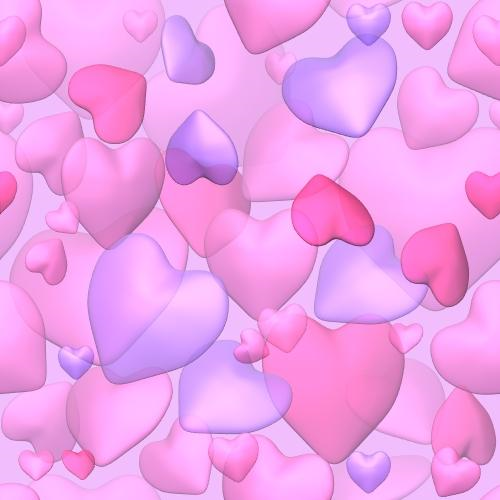 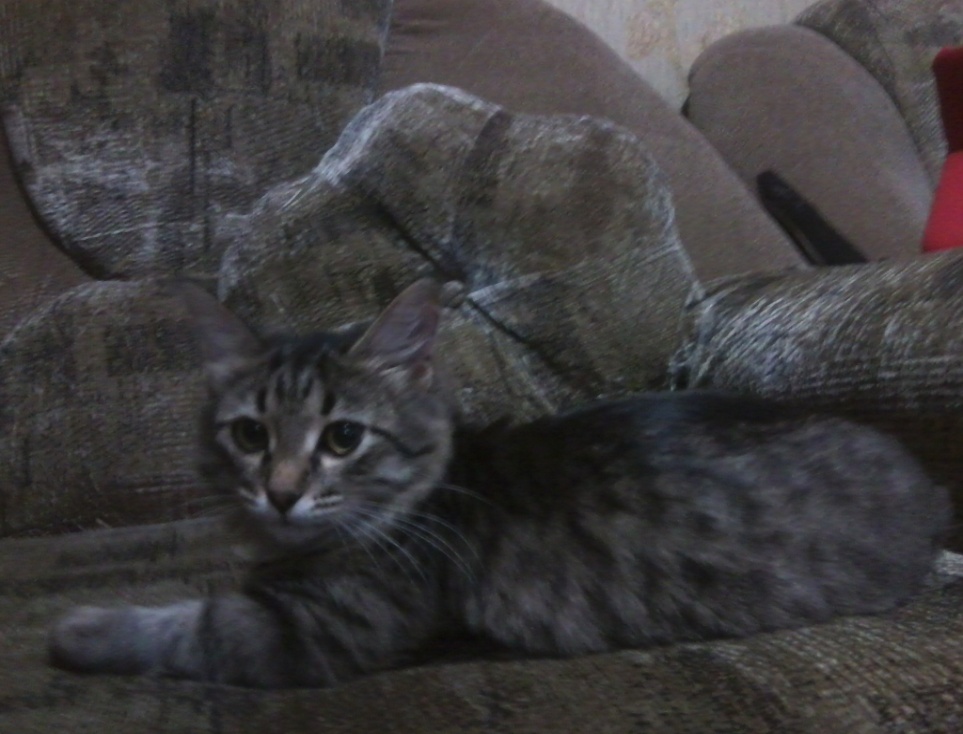 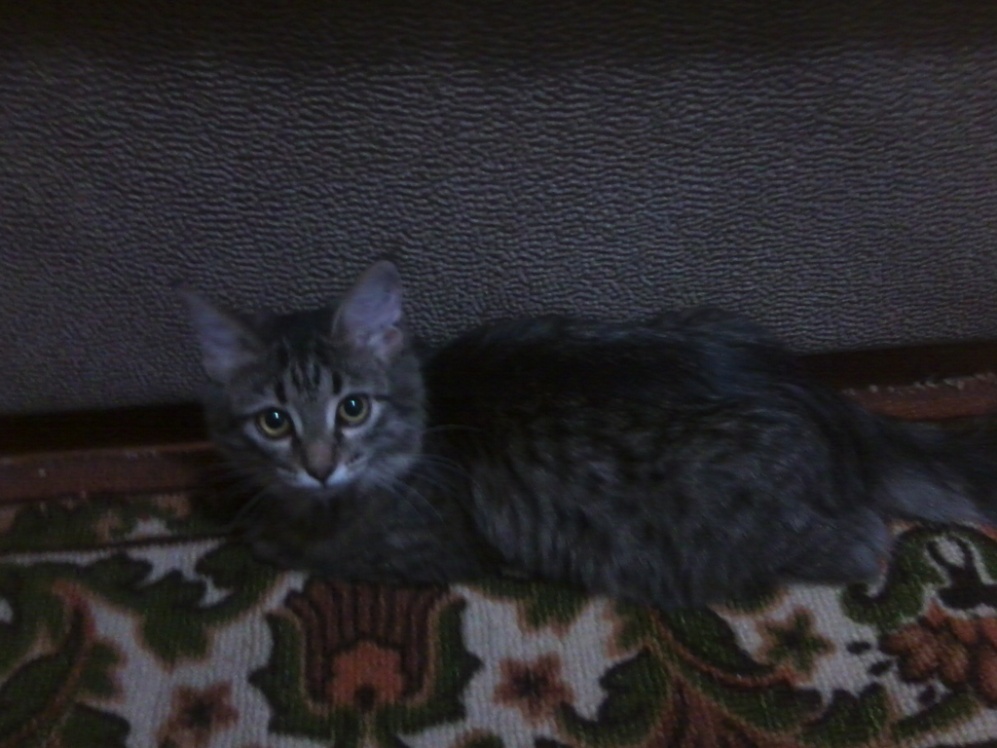 Но она очень ленивая…
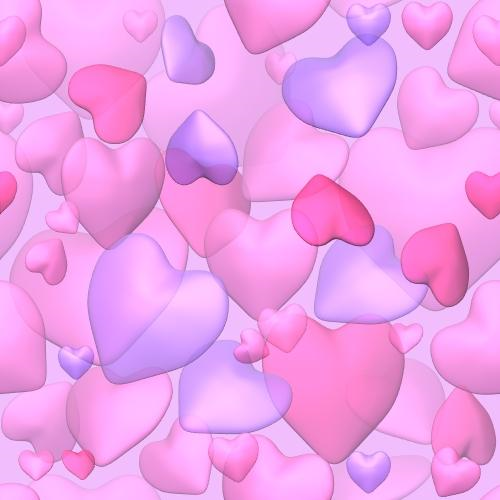 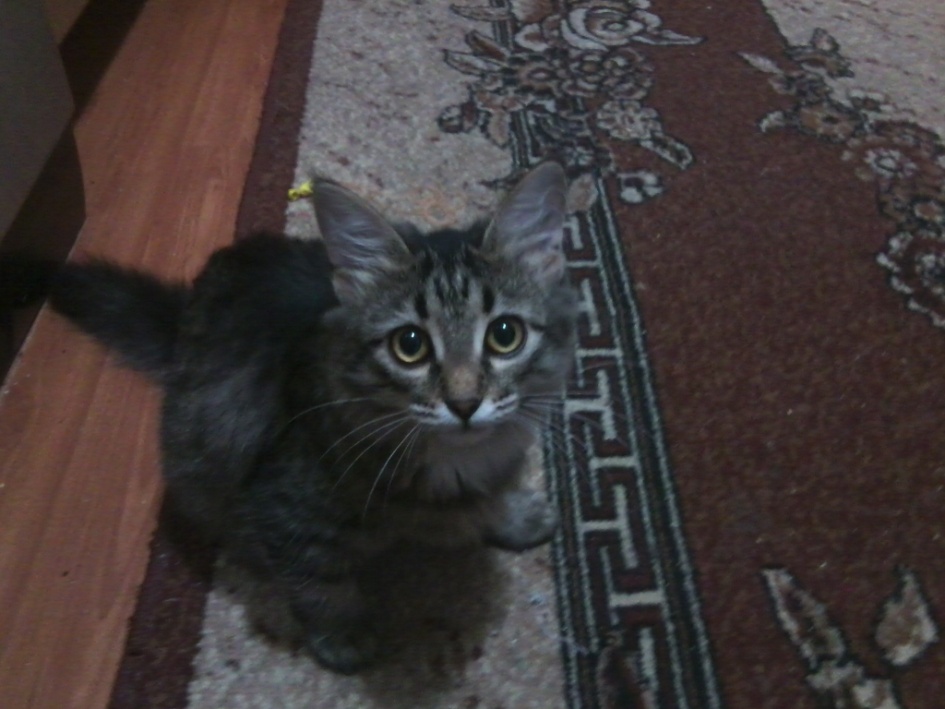 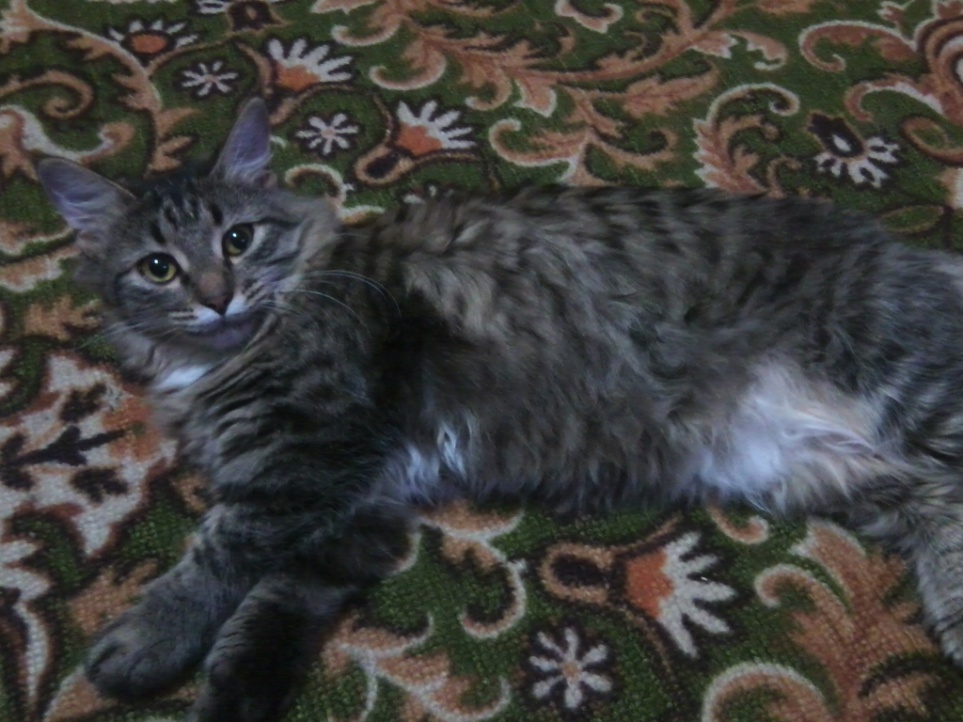 Но готова всегда со мной поиграть.
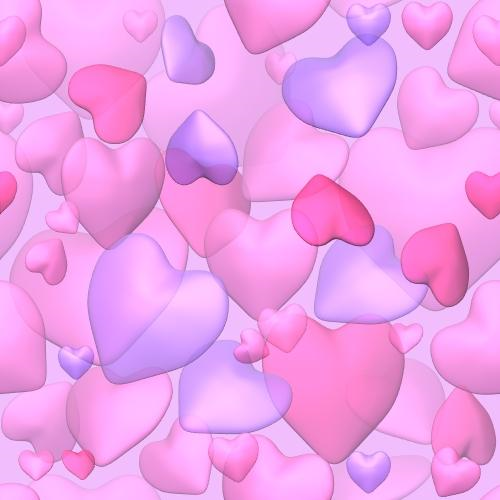 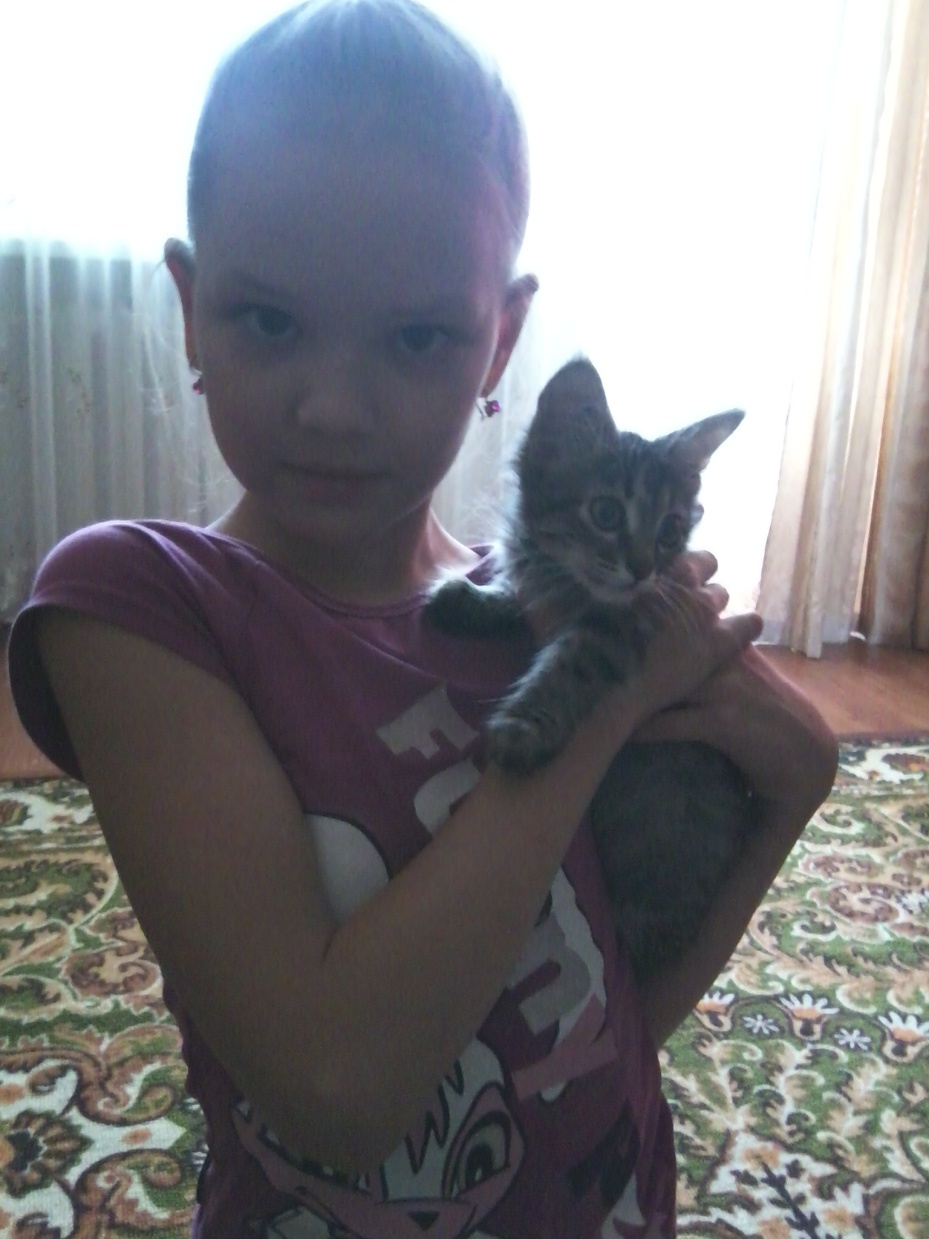 Я её очень люблю!